السلامة في المختبرات
BCH 101 practical
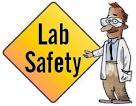 التواصل
مبنى5  ، الدور الثالث، مكتب رقم 284

البريد الالكتروني 
aalbity@ksu.edu.sa

الموقع 
https://faculty.ksu.edu.sa/ar/aalbity
لتحميل الجزء النظري و  أوراق العمل
طريقة كتابة التقرير العملي
صفحة الغلاف 
 رمز المقرر، عنوان التجربة، أسماء الطالبات ، اس أستاذ المادة
المقدمة
مقدمة عامة مختصرة لموضوع المعمل  
الأهداف
الأهداف لكل تجربة بالجزء العملي
النتائج
يجب شرح النتائج فقط ( ما تم ملاحظته )
المناقشة
تفسير النتائج ( لماذا حصلت على هذه النتيجة)

 (المجموعة الواحدة تحتوي على 3 طالبات فقط)
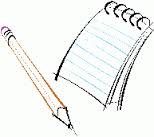 طريقة كتابة التقرير الدراسي
Font: Times New Roman, Arial 

 Size: title: 16 pt., subtitle: 14 pt. and body: 12 pt.

 Colour: black

Line space:  2

justify
101 كيح
وصف المقرر(الجزء العملي):
   التعرف على التجارب الاساسيه في الكيمياء الحيوية والتي لها علاقه بالبروتين والكربوهيدرات والدهون والاحماض النووية لغرض التعرف على طبيعة تلك الجزيئات الحيوية والتأكد من وجودها.
عناوين التجارب المعمليه لمادة 101 كيح الجزء العملي
الامن والسلامة في المختبرات العلمية

* إن العمل في المختبرات يتطلب وعي كامل بأهمية وخطورة المواد والأجهزة المستخدمة، حيث أن كثير من المواد يتصف بالسمية أو مهيج للأغشية ومن المواد ما هو حارق أو يشتعل وغير ذلك من أشكال الخطورة، لذا يجب قبل البدء في العمل المخبري أن نعي
أهمية وخطورة المواد المستخدمة. وأخذ الحيطة والحذر وإتباع تعليمات السلامة الموصى بها بكل مختبر.

* قواعد ومواصفات السلامة في المختبرات:

* يمكن تقسيم المخاطر في المختبرات إلى:
- مخاطر المواد الكيميائية
- مخاطر الزجاجيات
- المخاطر الكهربائية
- المخاطر الحيوية
 اتباع ارشادات السلامة لكل نوع من المخاطر..
العلامات الإرشادية للمواد الكيميائية
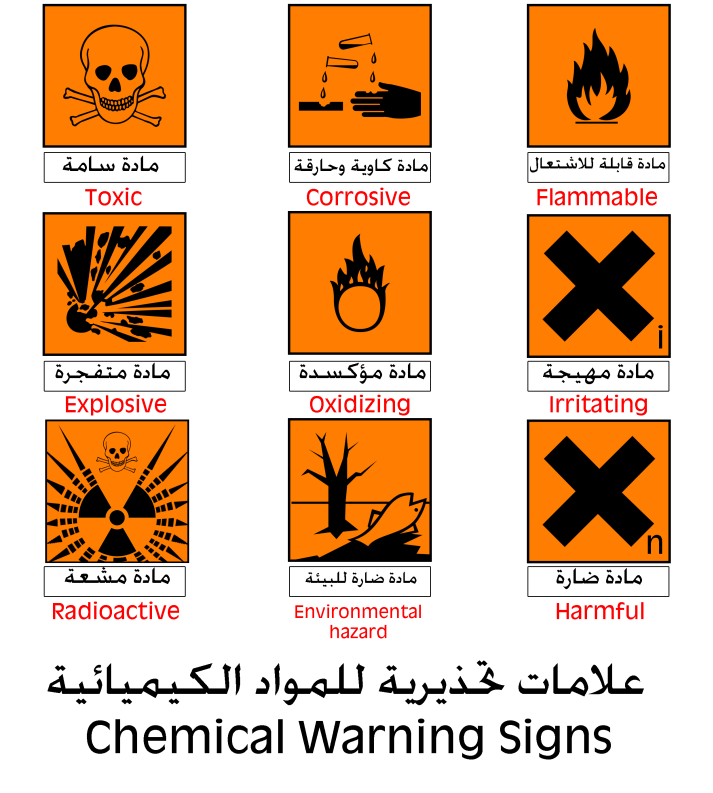 إرشادات السلامة في مختبرات قسم الكيمياء الحيوية

لبس المعطف لحماية ملابسك وجسمك من الكيماويات المنسكبة.
لبس القفازات المناسبة عند التعامل مع المواد الكيميائية أو العينات.
لبس الحذاء الواقي يحميك من الأخطار المحتملة.
 وضع نظاره واقيه لحماية العينين من المواد الكيميائية.
تأدية التجربة بحرص وهدوء يقيك من الحوادث.
تجنب الأحاديث الجانبية مع زملائك أثناء القيام بالتجربة.
 بلغي فني المختبر عن الحوادث مهما كانت صغيرة.
اسأل الأستاذ عما لا تعرف.
 عدم شم أو استنشاق روائح المواد الكيميائية.
عدم لمس أو تذوق المواد الكيميائية.
عدم الأكل أو الشرب داخل المختبرات.
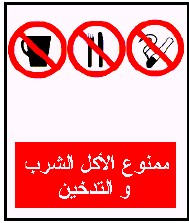 بعض الأدوات المستخدمة في المختبرات
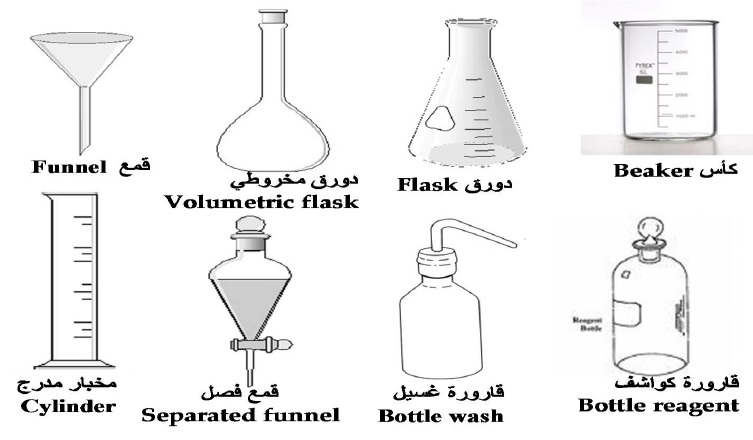 بعض الأدوات المستخدمة في المختبرات
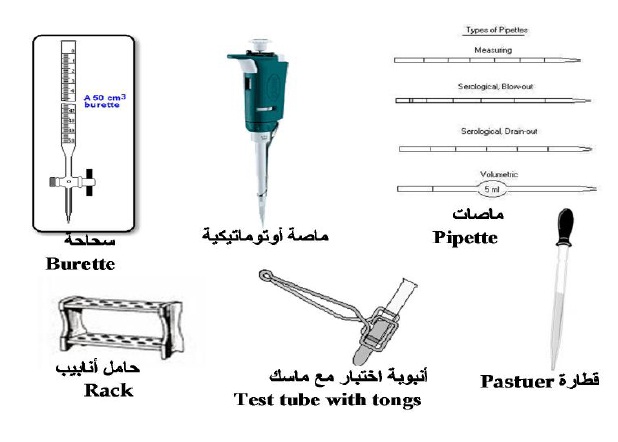 الماصه                                           أداة السحب
Pipette
Burette
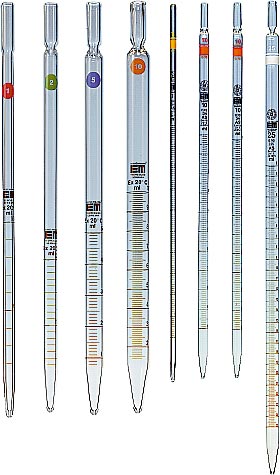 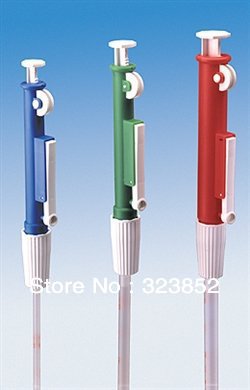 بعض الأجهزه الأساسيه المستخدمة في معامل الكيمياء الحيويه
الميزان
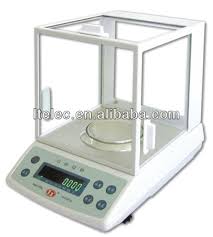 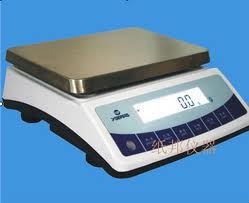 مقياس الطيف الضوئي
جهاز قياس الرقم الهيدروجيني
Spectrophotometer
PH meter
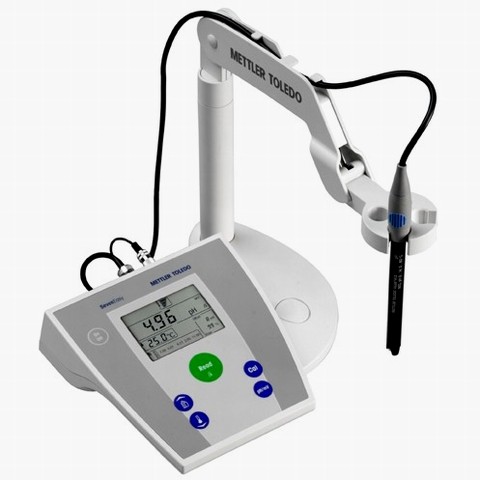 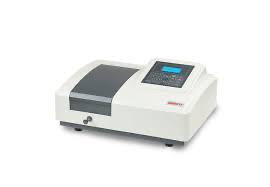 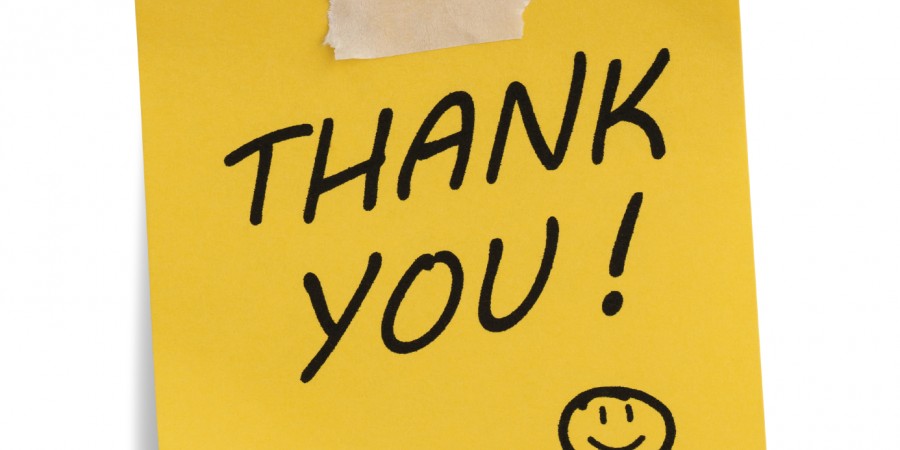